الغيوم ودورة الماء في الطبيعة
مخرجات التعلم
يتوقع من التلميذ في نهاية الدرس أن:
 يذكر مراحل تشكل الغيوم.
 يشرح دورة الماء في الطبيعة.
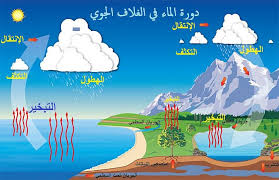 يصعد بخار الماء في الهواء ثم يتكاثف ( يتجمًع) فتتشكل الغيوم
دورة الماء في الطبيعة : حركة انتقال الماء من الأرض إلى الغيوم ثم عودته للأرض.
التقويم
املأ الفراغات الآتية بالكلمات المناسبة:
 ( بخار الماء - أمطار - ثلوج )
ينتقل الماء من البحار والبحيرات على شكل .......ثم يهطل  على شكل .........و.........ثم يعود للبحار والبحيرات.